Comparison of Ra, Rq, Sa and Sq for the 16 samples from top view with x5 magnification.
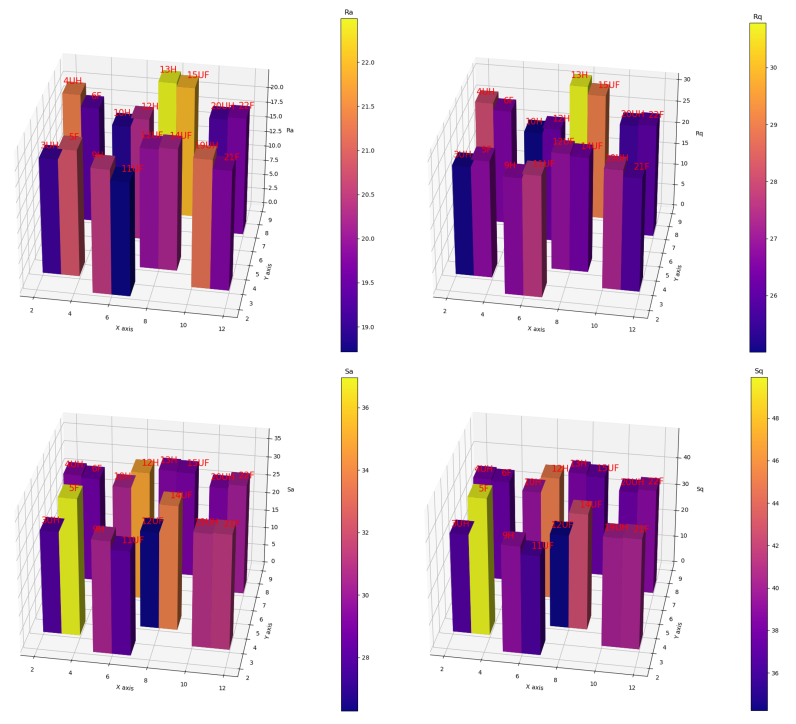 Ra
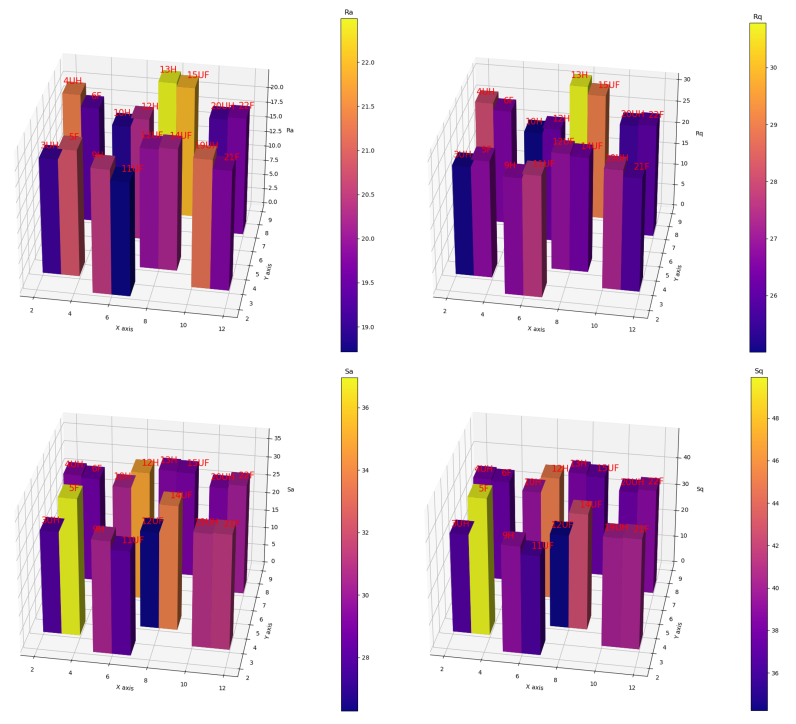 Rq
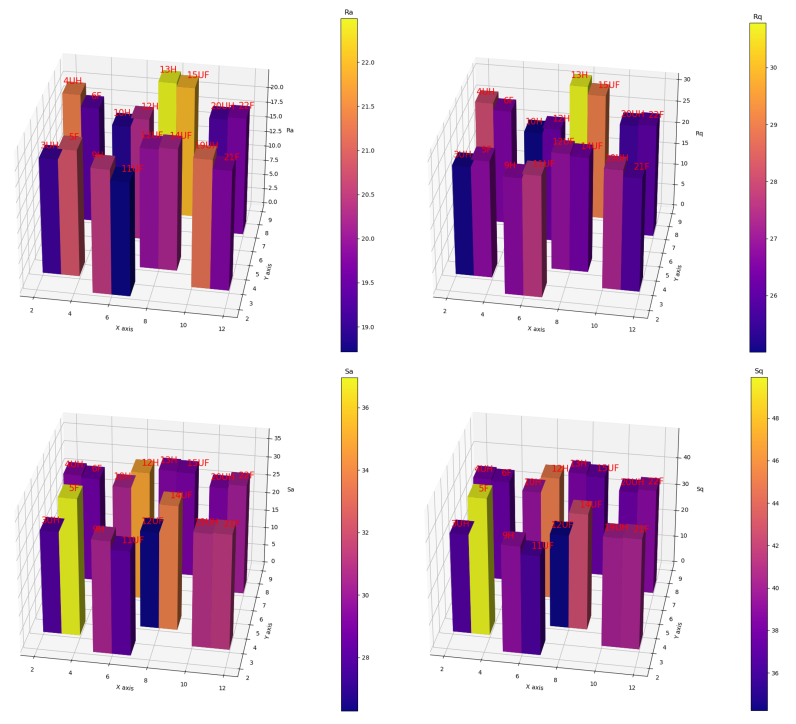 Sa
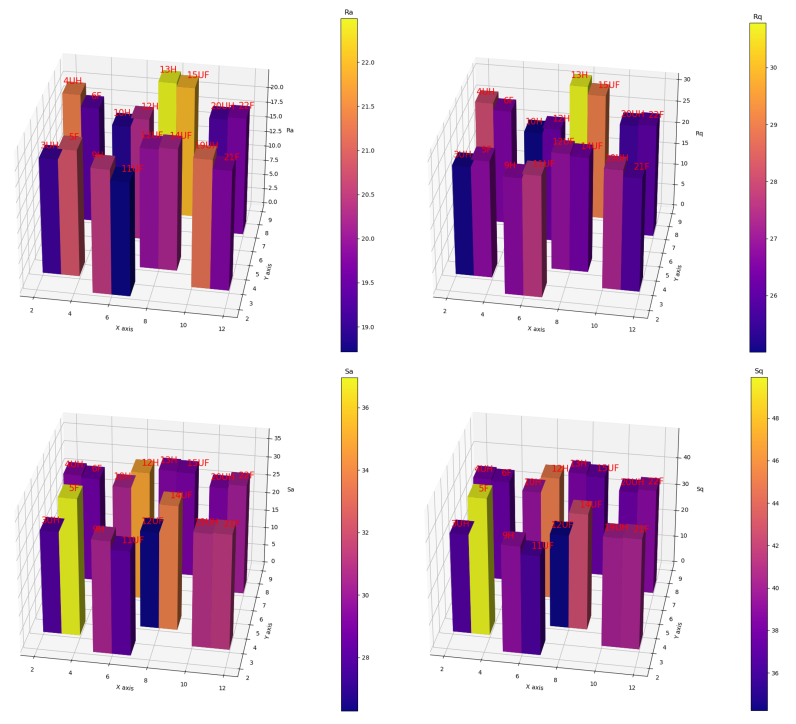 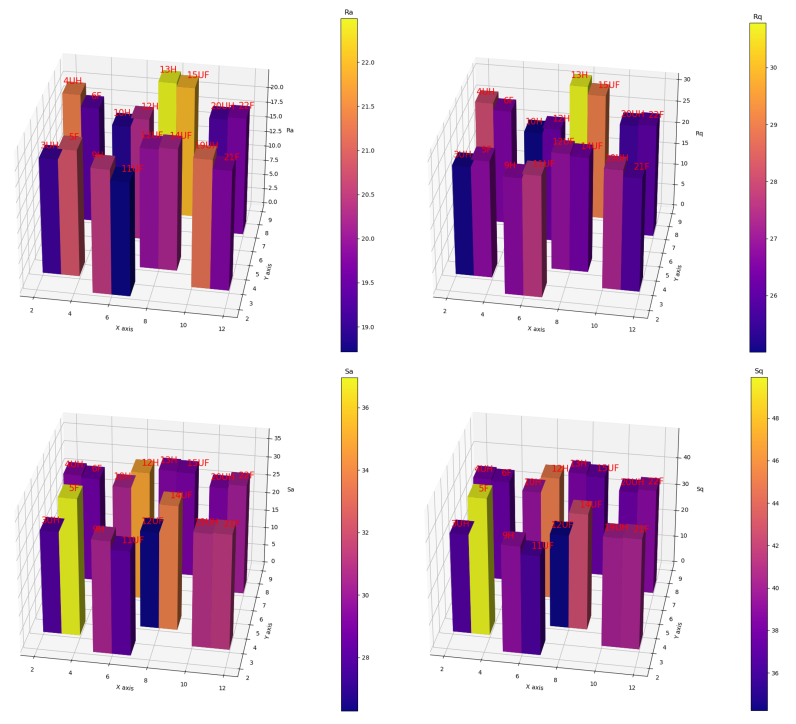 Sq
Comparison of Ra, Rq, Sa and Sq for the 16 samples from top view with x20 magnification.
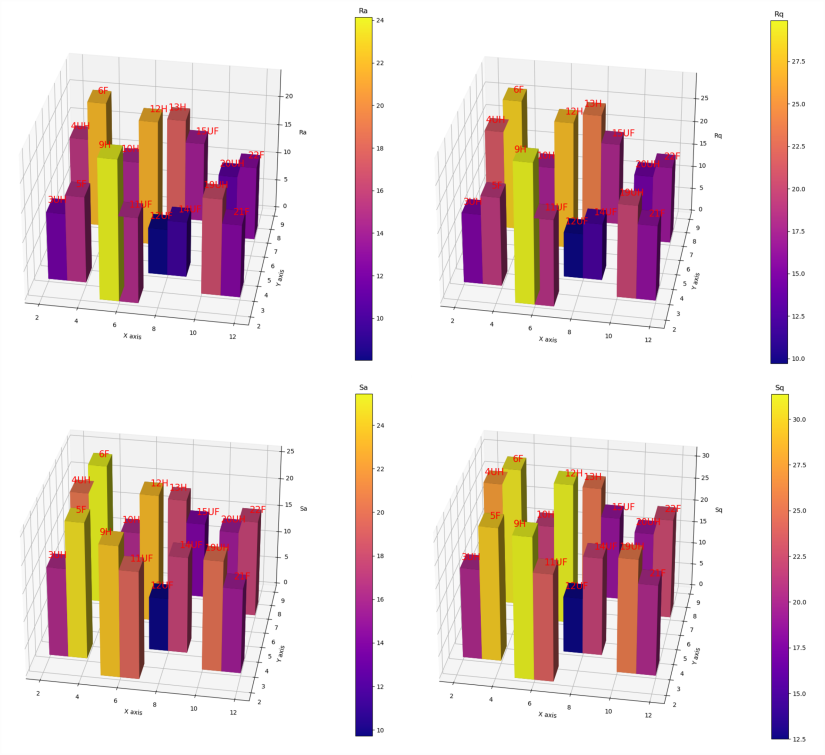 Comparison of Ra, Rq, Sa and Sq for the 16 samples from the marked side with x5 magnification. Ra and Rq measurements were repeated twice to visualize eventual error variance.
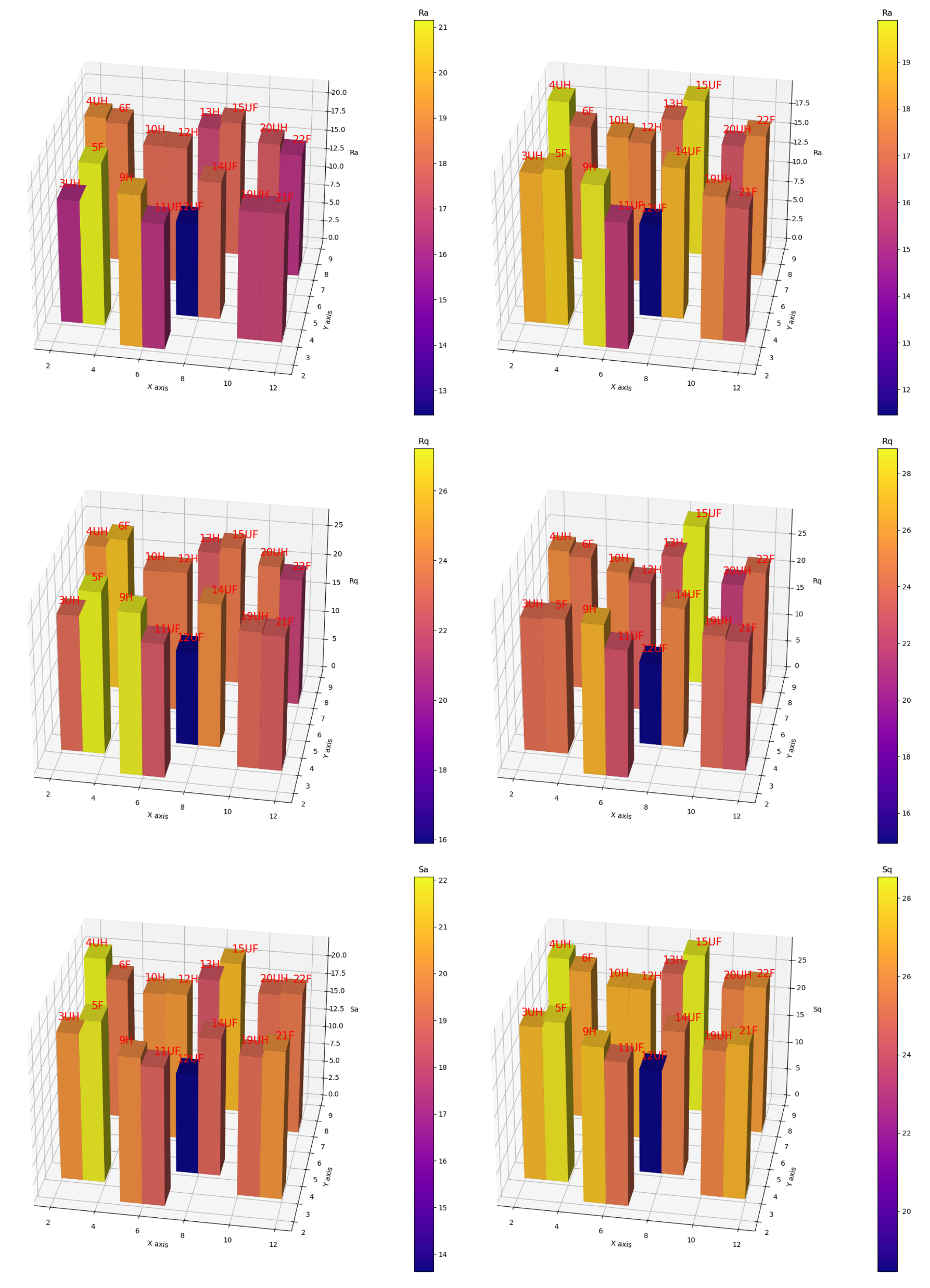 Comparison of Ra, Rq, Sa and Sq for the 16 samples from the bottom with x5 magnification. Ra and Rq measurements were repeated twice to visualize eventual error variance.
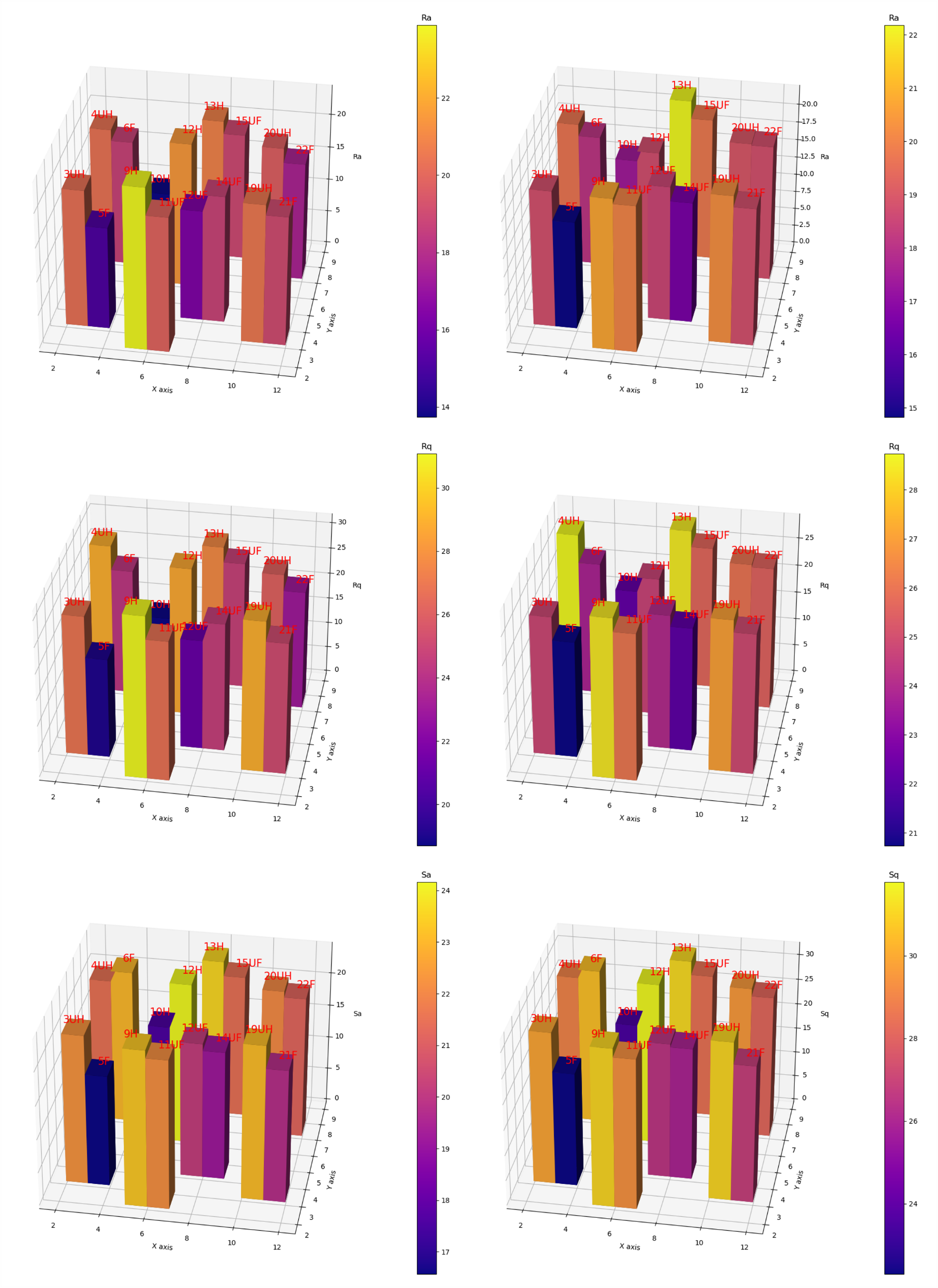 Comparison of D10, D50, D90 and Span for the 16 samples from the top with x10 magnification.
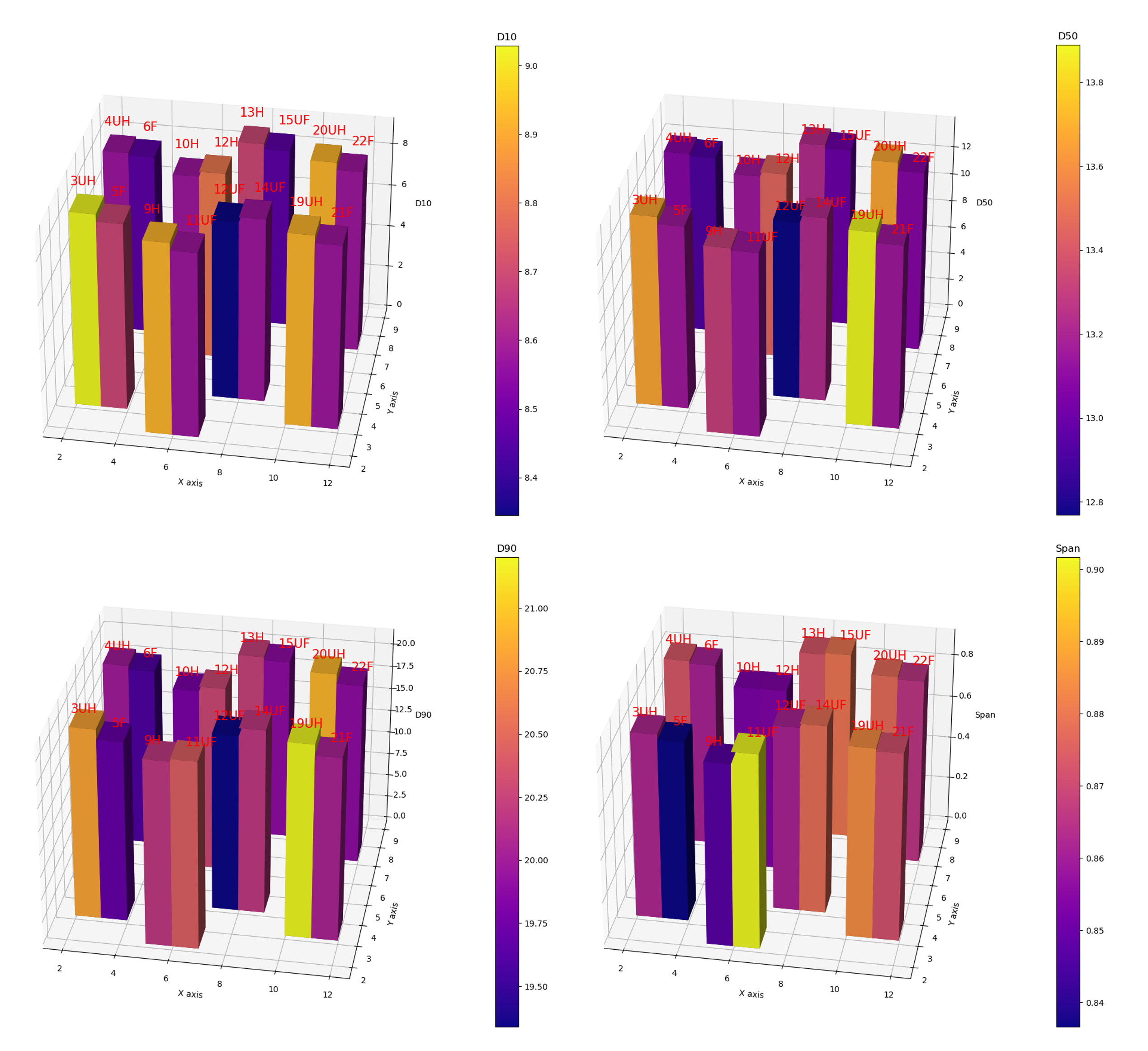 Comparison of D10, D50, D90 and Span for the 16 samples from the top with x20 magnification.
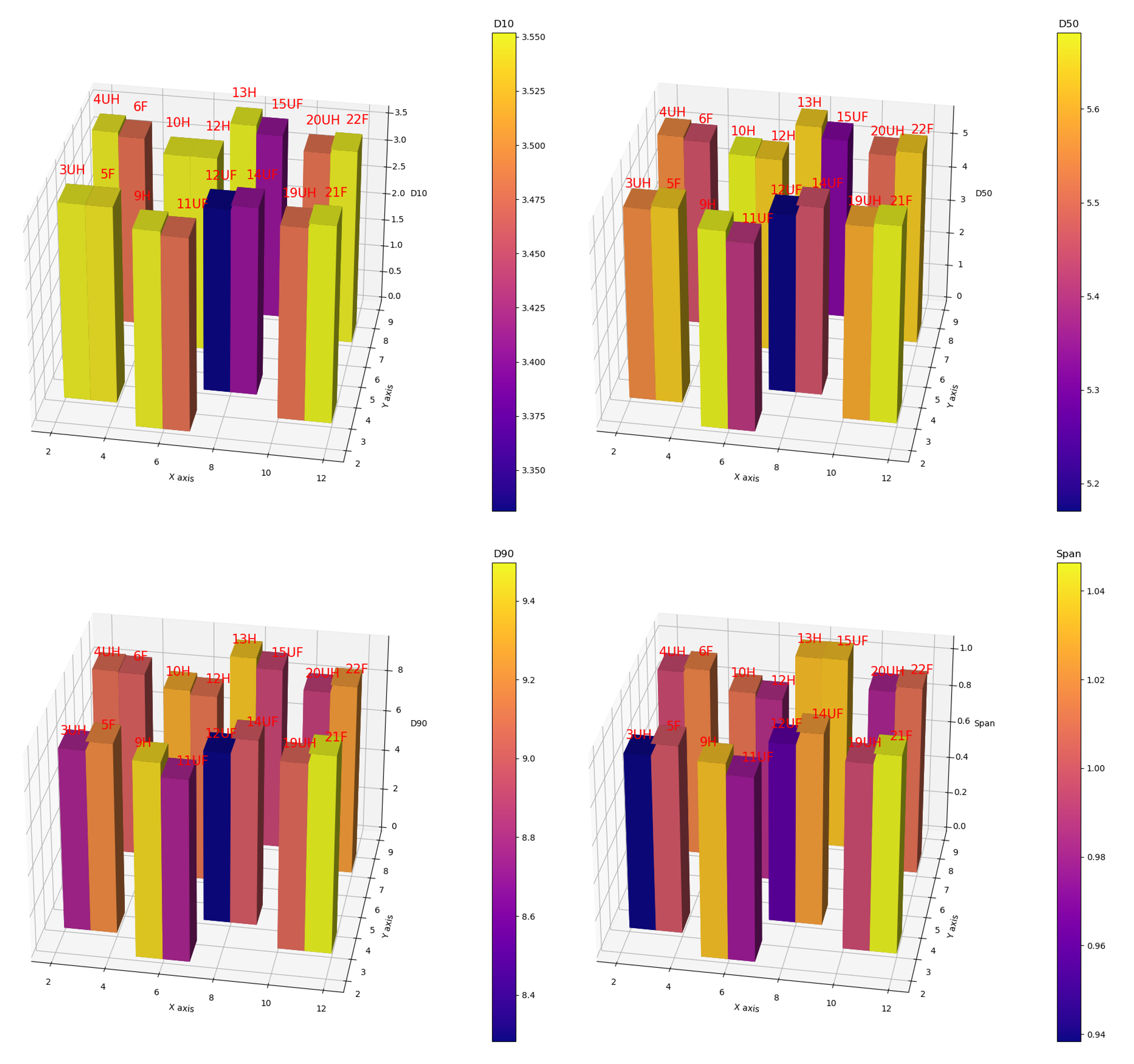 Comparison of D10, D50, D90 and Span for the 16 samples from the marked side with x20 magnification.
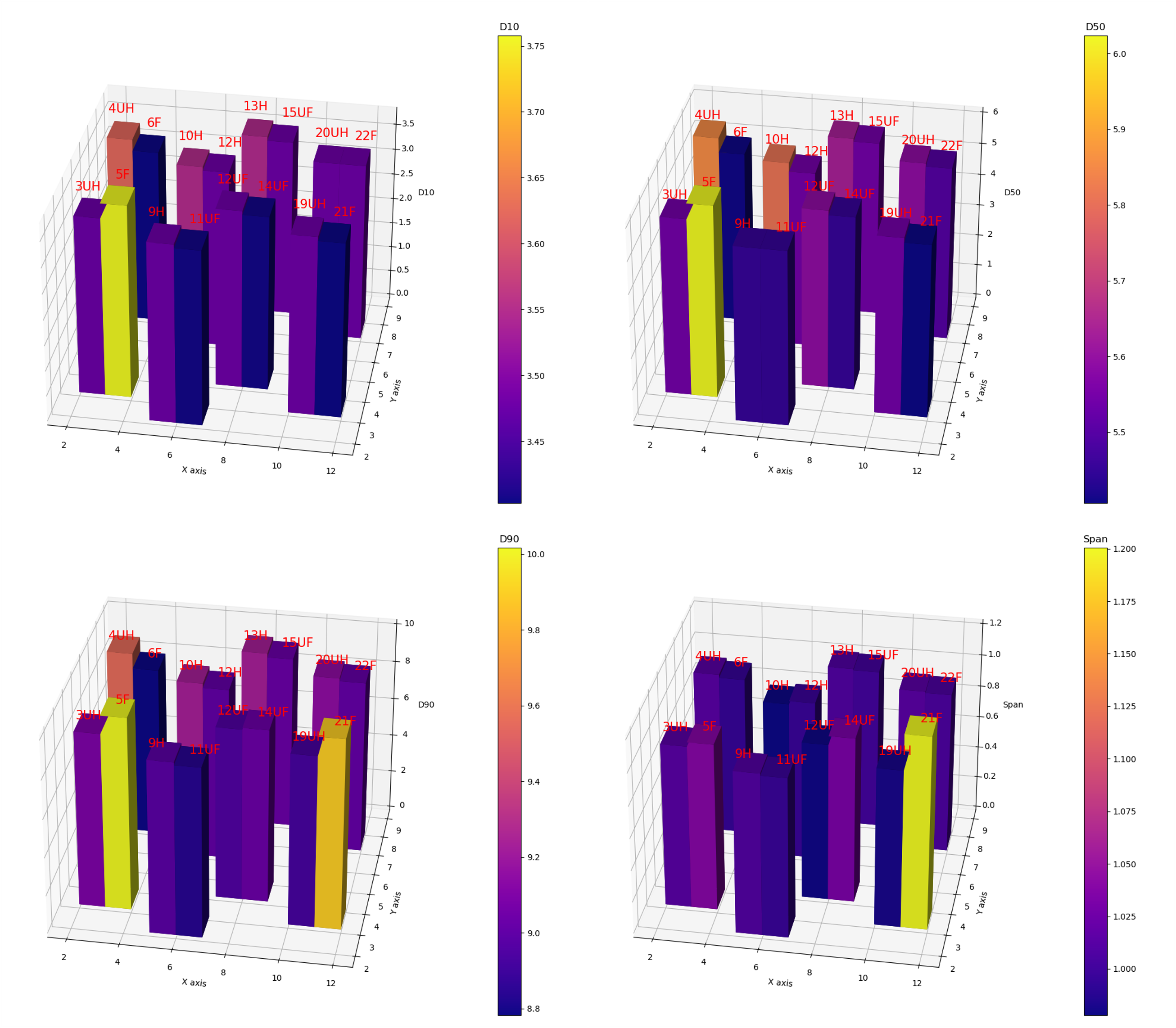 Comparison of D10, D50, D90 and Span for the 16 samples from the bottom with x20 magnification.
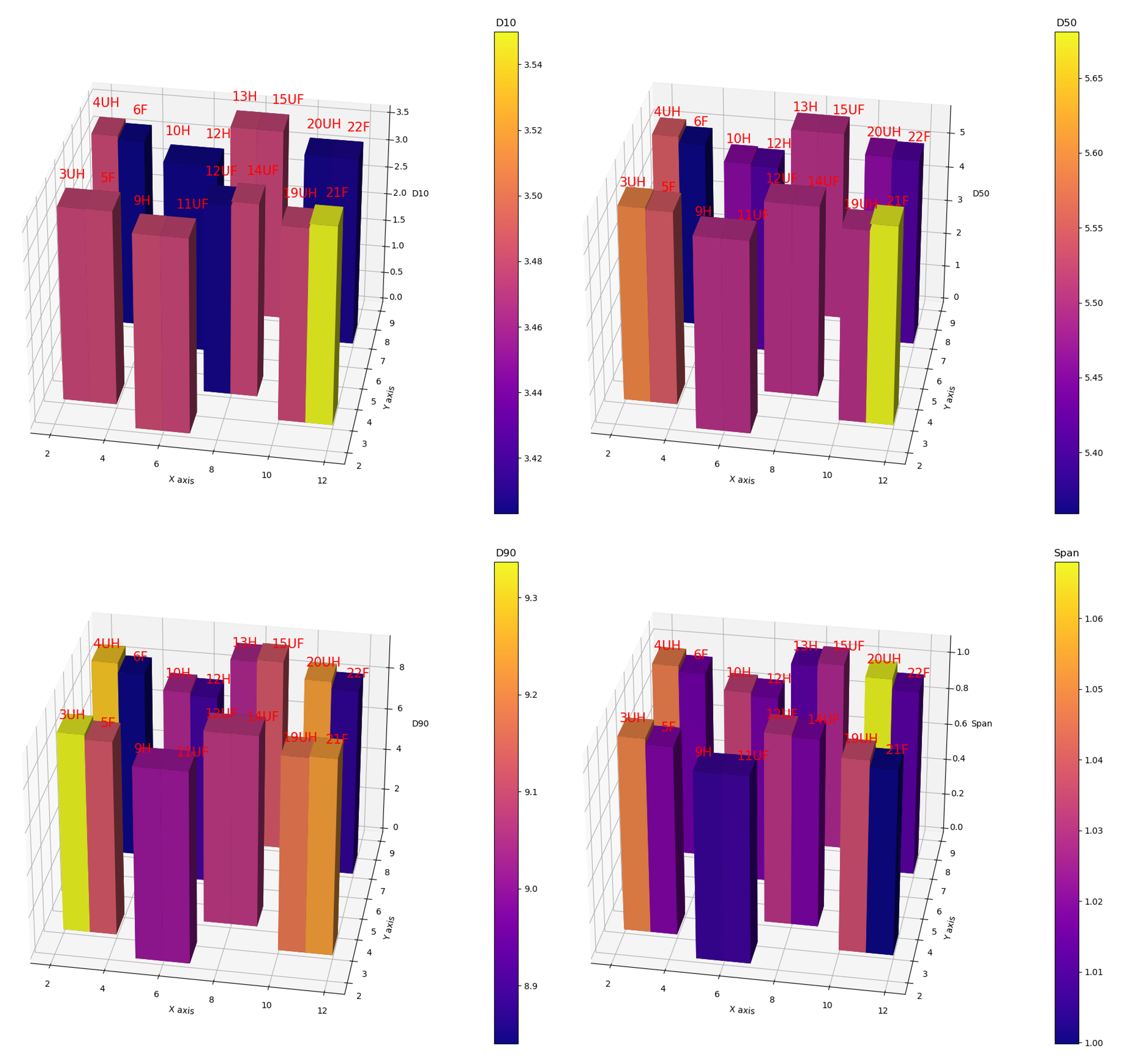